Introduction à la didactique
Définition
Début  de la didactique
Descartes  - Comenius
1. Le terme “didactique” : des significations diverses
Selon les langues et les époques considérées, les significations du terme “didactique” sont changeantes et plurielles. L’adjectif “didactique” a pour signification étymologique “qui est propre à instruire”. Il vient du grec didaskein, qui signifie “enseigner”.
A l’heure actuelle, dans le contexte français, l’adjectif sert à qualifier les différentes dimensions de ce qui concerne l’enseignement et la formation des individus (objets, méthodes, attitudes, problèmes, etc.).
Parfois, le terme véhicule une connotation péjorative qui évoque le dogmatisme, l’autoritarisme, une façon formelle de transmettre le savoir.
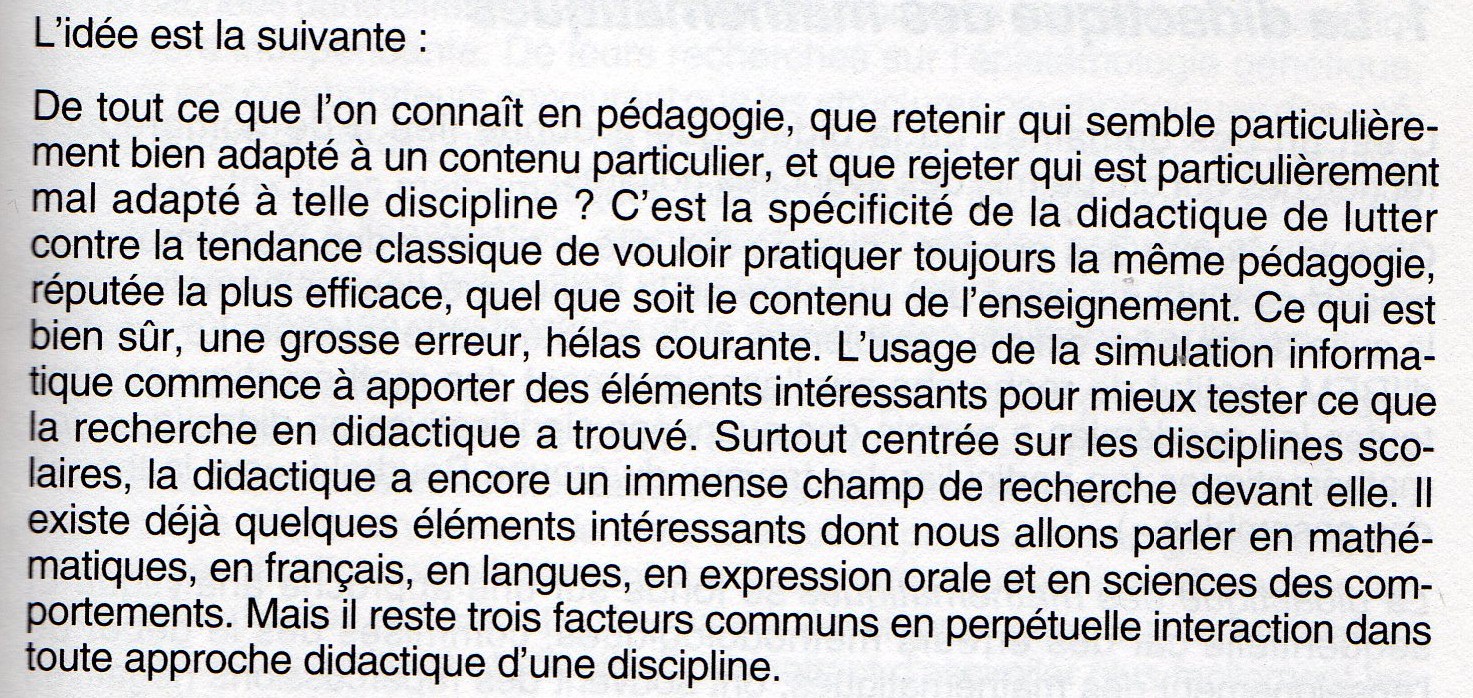 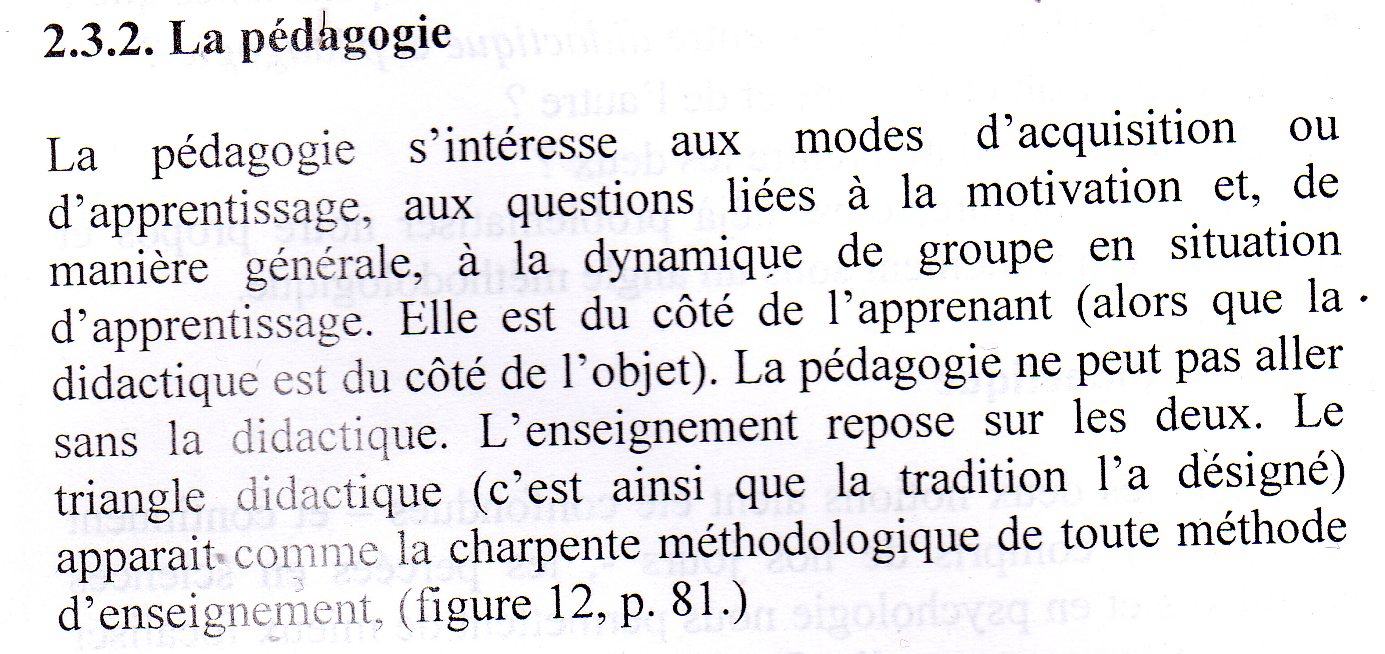 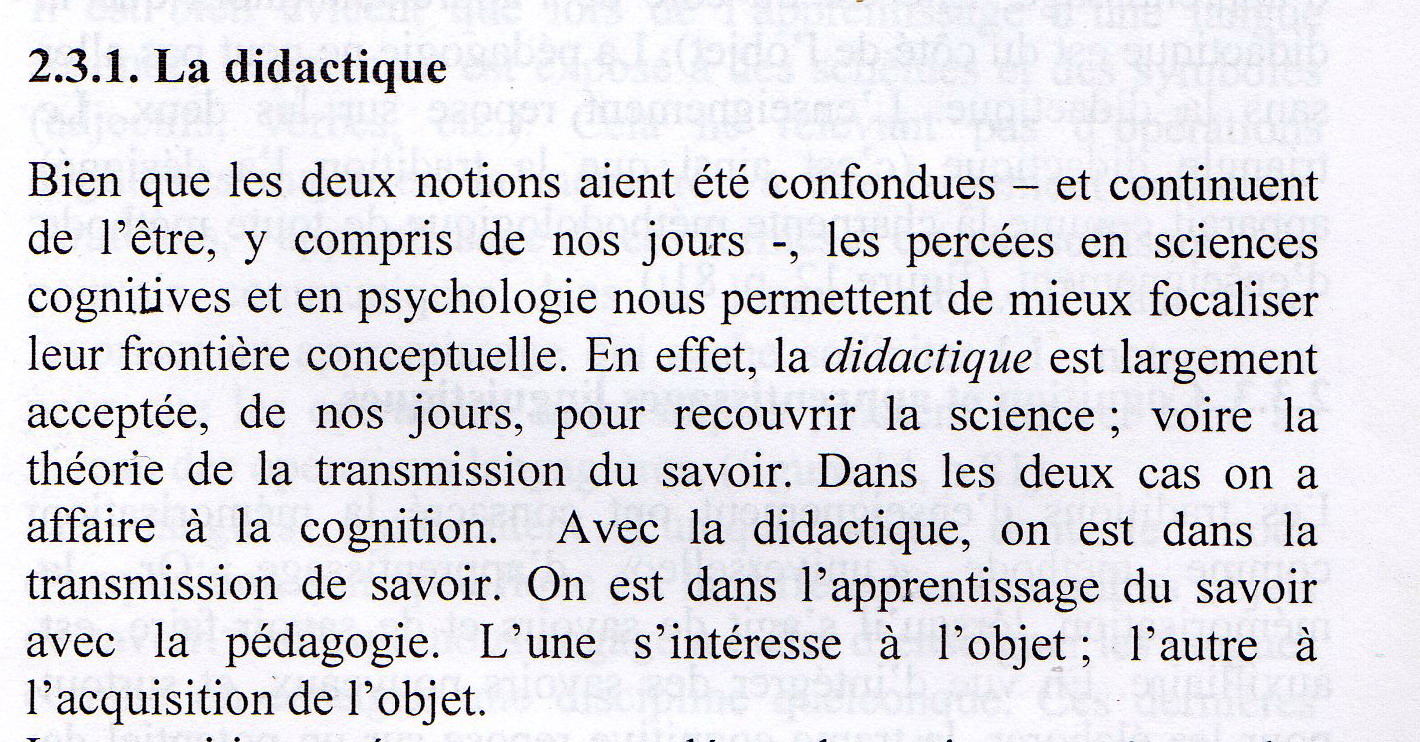 Définition
Utilisée comme substantif féminin, la didactique désigne soit l’activité d’enseignement du point de vue des techniques et des méthodes qu’elle mobilise (l’art d’enseigner), soit les démarches d’analyse et de recherche qui portent sur cette pratique de l’enseignement. Au second sens, elle tend à se constituer comme une discipline autonome.
Si l’on s’en tient à une définition très générale, le substantif concerne selon Pierre Martinez (1998) :
“Un ensemble de moyens, techniques et procédés qui concourent  l’appropriation par un sujet donné, d’éléments nouveaux de tous ordres.” .
Ces éléments peuvent être des savoirs, des savoir-faire ou encore des savoir-être.
On peut préliminairement affirmer que les préoccupations centrales de la didactique portent sur les problèmes de transmission et d’appropriation des savoirs, sur les théories et les méthodologies de l’enseignement.
2. Les débuts de la didactique au XVIIe siècle
A ses débuts, la didactique apparait sous la forme de discours à teneur philosophique et politique. Elle coexiste au XVIIe siècle avec les discours pédagogiques, fixés par un certain nombre de traités qui tentent de rationaliser et d’homogénéiser les pratiques d’enseignement.
Nous évoquerons successivement les conceptions de Descartes et de Comenius, dont l’influence sur la réflexion didactique a été considérable.
l’influence de Descartes (1595-1650)
La méthode cartésienne n’est pas une méthode pédagogique mais ses principes vont avoir pour effet de rationaliser l’éducation.
Chez Descartes, la pensée ne se construit pas à partir de conceptions préexistantes, mais par l’exercice d’une action sur la pensée elle même.
La connaissance doit se fonder sur la raison, dont le caractère universel est affirmé, et l’exercice de la raison suppose la méthode.
l’influence de Descartes (1595-1650)
Cette méthode se présente comme une éducation de la pensée, permettant d’aboutir à une connaissance certaine, en tout domaine. Notons par ailleurs que méthode renvoie étymologiquement à un  “chemin”, c’est-adire à l’idée de parcours, de progression.
Comenius , fondateur de la didactique
Comenius élabore un nouvel art d’enseigner dont il expose les principes dans la Didactica magna, 
Ce livre se présente d’une part comme un discours critique sur les principes d’éducation dominants. Comenius dénonce en particulier le caractère élitaire des entreprises d’enseignement, les méthodes déductives héritées de la scolastique médiévale (exposé de la règle aux élèves, puis présentation d’exemples et exercices d’application de la règle), la surcharge des programmes et la nature de la relation pédagogique qui repose sur l’obéissance, les contraintes et les châtiments corporels.
Comenius décrit sa “grande didactique” comme :
“L’art universel d’enseigner tout à tous pour que la jeunesse de l’un et l’autre sexe, sans aucune exception nulle part, puisse être formée aux lettres et aux sciences, façonnée aux bonnes mœurs, imprégnées de piète, instruite dès son jeune âge de tout ce qui sert à la vie présente et future.”
L’idée que l’on peut tout enseigner à tout le monde, 
aujourd’hui banale, ne relève alors pas de l’évidence.
l’ambition de cette méthode d’enseignement est de permettre 
- de former des individus capables d’agir sur le monde, 
- d’apporter des solutions aux problèmes du temps. 
Il s’agit donc de doter la société d’un projet éducatif global.
la création d’une école publique séparée 
de la religion est préconisée.
La conception de l’apprentissage de Comenius met l’accent sur la prise en compte des capacités cognitives des élèves dans l’établissement de la progression : il existe des stades de développement psychologique chez l’enfant. 
plaide pour la prise en compte des centres d’intérêt des élèves et insiste sur le plaisir d’apprendre.
la vocation sociale et le caractère démocratique 
il suppose à tous les hommes des capacités identiques et un désir de connaitre inné. Il n’est pas d’objet de connaissance qui ne puisse être appréhende par les sens ou par la raison. Pour Comenius, l’éducation participe à la réalisation de la condition humaine :
“L’homme a besoin d’être formé pour devenir homme”,
Objectif de la pédagogie
Recourir à la méthode simultanée 
Gérer le temps 
Gérer l’espace 
Contrôler les déplacements et les postures de travail  
Surveiller 
punir  et récompenser 
Organiser l’enseignement
Introduction à la didactique (I)
Au plus large, j’entends par didactique la science de la diffusion des connaissances à travers la société. 
Spécifiez cette définition en prenant pour connaissances à diffuser celles qui composent telle ou telle matière enseignée à l’école, pour institution de diffusion cette école même, et vous obtiendrez les diverses didactiques, ces « didactiques des disciplines ». 
Yves Chevallard
la didactique / les didactiques
Pour  le   dictionnaire  des  concepts  clés  de  pédagogie (F. Raynal  et  A.Rieunier, 1997), cette  expression «  renvoie  à  l’utilisation  de  techniques  et  de  méthodes  d’enseignement  propres à  chaque discipline » (p.107). C’est  pourquoi, il  faut  distinguer  « la  didactique  des  langues » de « la  didactique  des  mathématiques » de « la  didactique des  sciences  naturelles »…..
Parce qu’il est difficile d’apprendre une langue étrangère, il semble nécessaire et naturel de se demander comment en améliorer l’enseignement, la didactique permet d’optimiser les processus d’apprentissage, les techniques  retenues  sont,  bien  entendu, différentes  selon  les  matières  et  les  disciplines  puisqu’elles  dépendent  directement  des contenus  à  enseigner.
Didactique /pédagogie
Aujourd’hui,  le  mot   didactique   l’emporte  sur  le  mot  pédagogie : « terme  fatigué  par  un  trop  long usage » [Jean-François  Halté, 1992 : 9] parce  qu’il  comporte  surtout  l’idée  centrale   relative  aux  savoirs. C’est  la  discipline  de  référence des  pratiques  d’enseignement : « La  didactique  étudie  les  interactions  qui  peuvent  s’établir  dans  une  situation  d’enseignement/apprentissage  entre  un  savoir  identifié, un  maître  dispensateur  de  ce  savoir  et  un  élève  récepteur  de  ce  savoir » (Dictionnaire  des  concepts clés, 1997 : 108).
Didactique /pédagogie
« La  didactique  étudie  les  interactions  qui  peuvent  s’établir  dans  une  situation  d’enseignement/apprentissage  entre  un  savoir  identifié, un  maître  dispensateur  de  ce  savoir  et  un  élève  récepteur  de  ce  savoir » (Dictionnaire  des  concepts clés, 1997 : 108).
La  pédagogie  représente  « toute  activité  déployée  par  une  personne  pour  développer  des  apprentissages  précis  chez  autrui » (Dictionnaire  des  concepts clés, 1997 : 223).
Le  didacticien  est  un  spécialiste  de l’enseignement  d’une  (ou des) discipline(s),  il  s’interroge  sur  les  notions  et   les  concepts  qui  devront  se  transformer  en  contenus à  enseigner. L’une  de  ses  préoccupations  majeures  touche  à  l’appropriation  des  savoirs.
Didactique /pédagogie
la  didactique,  constitue  un  prolongement  naturel  de  la  pédagogie.  Elle  en est  une région,  solidement  attachée  et  dépendante.  En  même  temps,  ce  faisant, en  tant  qu’elle  explore  des  problèmes  étroitement  circonscrits (qu’est-ce  que  savoir  écrire ?) et  qu’elle  convoque  à  ce  propos  ses  propres  référents,  qu’elle  développe  ses   propres  méthodologies,  elle  s’éloigne  de  la  pédagogie  et  tend  à  se  constituer  en  discipline  autonome ».[1992 : 15]

La  préoccupation  pédagogique  génère  des  besoins  didactiques :  quels  effectifs  sont  compatibles  avec une  pratique  d’enseignement  différencié.  Il  ne  suffit  pas  de mettre  les  apprenants  en  situation, de  faire  quelque chose  sur le  modèle  classique : « on  apprend  en  faisant  comme….. »  pour  qu’ils  apprennent  à  le  faire.
L’essor de la didactique est dû au travail de plusieurs chercheurs, mais  au même  temps c’est la didactique qui a permis à ses mêmes chercheurs d’avoir une place dans le champ de la recherche.
Parler de l’acte d’enseigner présuppose l’existence de :
enseignant                     	  formation / culture

un public              	      besoin / représentation 

contenu, programme      	        objectif/ finalité

- outil méthodologique manuel, tableau …
On peut formuler la situation d’enseignement d’une langue :
Dans une classe, l’enseignant, issu d’une culture et d’un système de formation déterminé enseigne une langue qui peut avoir un statut (seconde, étrangère) et une valeur d’usage différent selon les apprenants. Elle est imposée ou proposée par un pouvoir qui met en œuvre sa politique linguistique avec des programmes et des moyens définis.
On peut formuler la situation d’enseignement d’une langue :
Dans une classe, l’enseignant, issu d’une culture et d’un système de formation déterminé enseigne une langue qui peut avoir un statut (seconde, étrangère) et une valeur d’usage différent selon les apprenants. Elle est imposée ou proposée par un pouvoir qui met en œuvre sa politique linguistique avec des programmes et des moyens définis.
Objectif
Pour Jean-Maurice  Rosier [2002 : 101)]: « (…) la  didactique  n’est  pas seulement  une  discipline  de  référence  pour  la  pratique  enseignante,  elle  est  une  discipline  d’action  et  d’intervention,  carrefour  entre  savoirs  savants propres  qu’il  faut  modéliser  pour  en  faire  des  objets  d’enseignements (logique  de  la  recherche),  savoirs  de  référence  qui  n’ont  pas  à  être  enseignés ( à dominante  psychologique),  qu’il  convient  de  croiser  avec  les  savoirs  issus  de  l’expérience (logique  scolaire)  pour  permettre  la  facilitation,  l’amélioration  des  pratiques  de  terrain  et  l’appropriation  par  les  élèves  des  savoirs  langagiers  et  culturels. »
La didactique de l’élucidation : explication des pratiques : travail descriptif 
La didactique de l’injonction : il faut faire ou ne pas faire : 
La didactique de la suggestion : éclairer les pratiques nouvelles : 
Entre ces trois fonctions de la didactique, il existe des intermédiaires et  des mixtes. Ce ne sont pas des statuts institutionnels.
Nous pouvons dire que la recherche en didactique représente deux faces : 
Recherche pour la connaissance et recherche pour la décision.
La  didactique est considérée comme une science appliquée, ou directement applicable: c’est 
L’étude praxéologique 
Il ne faut pas ici faire preuve de naïveté jusqu’à dire que la recherche en didactique a pour conséquence directe d’améliorer l’enseignement( le cas de l’économie).
La didactique des langues
Enseigner  une  langue  appelle  à  considérer  des  contenus  différents de  ceux  d’autres  disciplines  comme  les  mathématiques ou  les  sciences  naturelles.
 
Les  contenus  de  la  didactique  des  langues  relèvent  de  disciplines  de  référence  telles  que  la linguistique, la littérature,  la  poésie, et plus récemment d’autres disciplines comme la sociolinguistique, la psycholinguistique, la communication, l’analyse du discours, l’ethnographie de la communication….
La didactique des langues
Jean-François  Halté (1992)  pose  le  problème  de  savoir  quels  liens  existent  « entre  une  liste  rationnellement  organisée  de  savoirs  à  enseigner  et   la  dynamique  de  l’apprentissage ? Comment  améliorer  la  coïncidence  de  ce  qui  s’enseigne  et  de  ce  qui   s’apprend ? ».
 
En  d’autres  termes,  l’objectif  principal  est  de  produire  des  argumentations  savantes  et  cohérentes  susceptibles  d’orienter  efficacement  les  pratiques d’enseignement.
La  réflexion  didactique  porte  sur  les objets  d’enseignement,  les  conditions  d’appropriation  des  savoirs  et   sur  l’intervention  didactique.
La didactique des langues
.1. Les  objets  d’enseignement
 
La  didactique  s’intéresse  à  leur  nature  cognitive : savoir  ou  savoir-faire.  Elle  s’intéresse  à  leur  statut  épistémologique :  savoir  savant  ou  savoir  social.  Elle  s’intéresse  à  la  méthodologie  de   leur  construction :  transposition  ou  élaboration  de  savoirs.  Elle  s’intéresse  aussi  à  leur  organisation  en  curricula  et à  leur  histoire   institutionnelle.
La didactique des langues
.2.  Les  conditions  d’appropriation  des  savoirs
 
Elle  s’interroge  sur  la  construction  des   concepts  et  des  notions   dans  l’apprentissage,  leur  construction,  les  pré-requis  qu’ils  supposent,  les représentations  ordinaires  qu’en  ont  les  apprenants  et  les  différentes  sortes  d’obstacles  à  l’apprentissage  que  tous   ces  concepts  et  notions  peuvent  susciter.
La didactique des langues
. 3.  L’intervention  didactique
 
Elle  s’intéresse  à  l’approche  de  la  classe  et  à  son  fonctionnement :  tâches  de  l’enseignant,  l’organisation  des  situations  d’enseignement,  la  construction  de  séquences  didactiques,  l’adaptation  au  type  de  public.  Il  y a  intervention  pour structurer  l’apprentissage,  pour  solliciter,  pour  répondre  aux  besoins  de  l’apprentissage.
Quelques concepts
Rapport au savoir 
La discipline 
La représentation 
But, projet, besoin
Processus d’acquisition 
Pré requis 
Contrat didactique
Formation 
Transposition didactique 
Traduction du programme 
Moyens utilisés 
L’approche utilisée
Triangle didactique
Savoir
Représentations
Scénario 
d’apprentissage
Élève
Enseignant
Contrat didactique
Triangle didactique
Savoir
Axe épistémologique: 
Élaboration didacuque
Axe psychologique 
Appropriation didactique
Apprenant
Enseignant
Axe praxéologique 
Interaction didactique
Triangle didactique
Le terrain privilégié de la didactique  est la classe.
il s’agit d’une réalité mouvante, imprévisible, en partie
 incontrôlable et même capricieuse.
Le fonctionnement dépend de multitude de variables: 
celle relative  à l’enseignant, aux apprenants et enfin au savoir 
La didactique  étudie les trois pôles pris ensemble,
 exclure les certaines recherches qui mettent l’accent
 sur un seul pôle.
Cette approche rend compte du fonctionnement du système 
didactique 
Et ainsi intervenir sur les situation enseignement apprentissage 
pour leur optimisation.
Aucun pôle ne fonctionne de manière autonome.
Triangle didactique
La didactique invite à analyser les situations 
enseignement apprentissage  sans le réduire 
à une seule dimension.
D’autres disciplines traitent indépendamment
 ces éléments : 
L’enseignant : pédagogie 
L’apprenant : psychologie 
Le savoir : les disciplines universitaires, 
l’épistémologie, anthropologie culturelle 
en DDLE
Triangle didactique
Ce schéma a été largement critique car  réducteur des paramètres entant dans la  situation enseignement / apprentissage  mais il a permis toutefois  d’en finir avec la représentation binaire :
 enseignant / enseigné 
La didactique a ainsi proposé de considérer
 les situation E/A comme un système complexe  de relation entre un enseignant, des élèves et des contenus, chacun 
intervenant  avec ses propres variables.
S
A
E
Milieu éducationnel
Milieu scientifique
Milieu social
Dans la didactique du français deux paramètres vont interagir avec le système didactique :
Le contexte  social   producteur de représentation sur l’objet langue 
( l’écrit comme pratique sacralisée, les nomres langagièere
Milieu éducationnel  dont font partie les disciplines de recherche académique, 
en lien avec des disciplines qui opèrent le découpage de la matière  à enseigner, 
source elle-même  à la contrainte des programmes d’enseignement
Milieu scientifique
Triangle didactique
Chevallard dit que le didacticien doit s’intéresser 
au jeu qui se mène entre un enseignant, des élèves
 et un savoir. 
La didactique se donne pour tâche de rendre compte
 du système didactique à trois niveaux et des relations 
entre les éléments du système.
Ainsi la didactique se définit par :
une réflexion sur les objets d’enseignement 
des recherches sur l’intervention didactique. 
des recherches sur les conditions d’appropriation 
des savoirs
Représentations / Conceptions
Savoir
Représentations
Une représentation (ou conception) est l’ensemble des connaissances, à un moment donné, qu’une personne semble capable de mobiliser pour résoudre une tâche.
Élève
Apprendre consiste à passer d’une représentation à une autre
représentation, efficace sur un plus grand nombre de situations
Contrat didactique
Le contrat didactique est ce qui détermine, explicitement
 pour une petite part, mais surtout implicitement, ce que
 chaque partenaire va avoir à charge de gérer et dont il sera,
 d’une manière ou d’une autre, comptable devant l’autre.
Contrat didactique
Élève
Enseignant
Définition de quelques concepts
Laurence Cornu et Alain Vergnioux 
(1992). La didactique en questions. 
Paris, CNDP Hachette, 156 pages; pp. 45-54
Contrat didactique : 
 dans son acception  générale, 
cette notion tente de décrire 
les interactions, conscientes ou
 inconscientes, plus ou moins
 normatives, qui existent entre 
un enseignant et ses élèves, 
pour autant qu'elles concernent 
l'acquisition des connaissances. (...)
Représentation/Conception: le travail  scolaire est une 
dynamique qui repose  sur l'intrication de savoirs anciens et
 de savoirs nouveaux; le programme "avance", les élèves 
"progressent"; c'est l'histoire de la classe et le contrat didactique
 se modifie en conséquence.  On peut encore décrire ce processus 
comme une suite d'événements,  induits par et produisant 
différents niveaux de communication, différentes logiques de 
représentations ou de savoirs, et qui sont des constructions 
de significations. Cela ne relève pas d'une progression linéaire, 
mais il y a des ruptures,  et, pour /'élève, l'apprentissage prend 
la forme d'une succession de réorganisations cognitives. 
Ce qui fait obstacle à cette dynamique de l'apprentissage 
ou la nourrit, ce sont les représentations du  domaine étudié, 
déjà présentes initialement et tes représentations 
nouvelles que l'enseignant apporte et tente défaire assimiler
 à ses élèves. (...)
Niveau de formulation d'un concept: dans la plupart des didactiques, il est dit aujourd'hui q
u'il faut penser l'enseignement en terme de concepts (...) Les concepts permettent de rassembler
 des savoirs acquis mais dispersés, de rendre cohérentes les conceptions des élèves et de les faire évoluer. (...)
Objectif-obstacle: niveaux de formulation incertains et confus, représentations erronées, conceptions
 et cadres de référence inadaptés constituent la situation réelle de la classe et sont autant d'obstacles au 
Niveau de formulation de l'apprentissage: si l'enseignant en ignore l'existence et la portée, ses leçons risquent 
fort d'être inefficaces et les progrès des élèves resteront hypothétiques. (...)
Conflit socio-cognitif: on désigne sous ce ter ma l'interaction qui surgit entre des représentations
 incompatibles et contradictoires '. (...) L'enfant ne peut passer d'un niveau de conceptualisation à un
 autre sans conflit de représentations.
Deux types de décalage peuvent être identifiés. Entre deus sujets qui ne sont pas parvenus au même 
niveau de structuration opératoire, ou dont les conceptions sur un même sujet diffèrent sensiblement; 
en conséquence, les réponses qu'ils peuvent apporter aux problèmes rencontrés vont entrer en opposition.
 Chez un même sujet, entre des compétences carrelées, mais qui ne correspondent pas pour un problème donné à
 des schèmes opératoires parfaitement ajustés.
Situation-problème
: c'est une situation d'apprentissage conçue de telle façon que les élèves ne pourront pas résoudre la
 question posée par simple répétition ou application de connaissances ou de compétences acquises
 et telle qu'elle nécessite la formulation d'hypothèses nouvelles. La situation-problème est au cœur 
de la réflexion didactique, elle articule le niveau des représentations et des conceptions des élèves e
t le niveau de l'organisation conceptuelle des apprentissages
Modèle didactique: 
l'expression de modèle didactique est utilisée dans des acceptions totalement différentes et les
 malentendus sont constants, la frontière entre pédagogie et didactique notamment se déplaçant selon
 les cas. Sous ce terme, on entend tour à tour: un modèle pédagogique au sens large, une modélisation 
des processus d'apprentissage, une modélisation de la démarche didactique, la structure conceptuelle
 du savoir enseigné.
Transposition didactique:
 (...), elle consisterait pour l'enseignant à construire ses leçons en allant puiser les savoirs savants,
 en tenant compte des orientations fournies par les instructions et programmes (savoirs à enseigner)
, pour les adapter à sa classe : niveau des élèves, objectifs poursuivis. La transposition consiste
 à extraire un élément de savoir de son contexte (universitaire, social, etc.) pour le recontextualiser dans
 le contexte toujours singulier de la classe. (...)